Казначейство России 
2014 год
О состоянии и перспективах управления ликвидностью единого казначейского счета и кассового планирования в Федеральном казначействе
Заместитель руководителя Федерального казначейства,
доктор экономических наук, профессор
С.Е. Прокофьев
Содержание
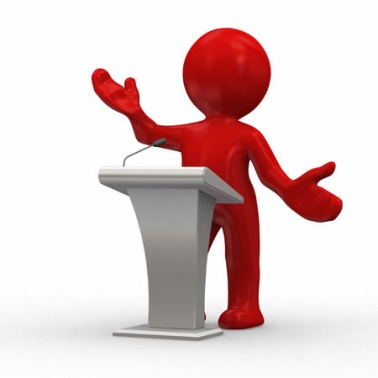 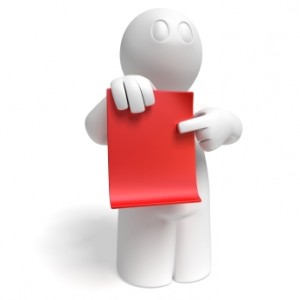 Слайд 2
Казначейство России
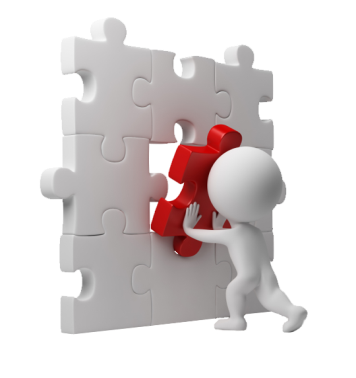 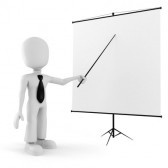 Слайд 3
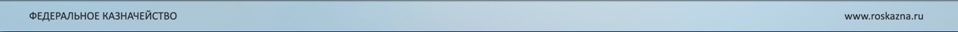 Нормативно-правовое обеспечение  действующего порядка кассового планирования исполнения федерального бюджета
Слайд 4
Статья 217.1.  Бюджетного Кодекса Российской Федерации «Кассовый план»
1. Под кассовым планом понимается прогноз кассовых поступлений в бюджет и кассовых выплат из бюджета в текущем финансовом году.

 В кассовом плане устанавливается предельный объем денежных средств, используемых на осуществление операций по управлению остатками средств на едином счете бюджета.

2. Финансовый орган (орган управления государственным внебюджетным фондом) устанавливает порядок составления и ведения кассового плана, а также состав и сроки представления главными распорядителями бюджетных средств, главными администраторами доходов бюджета, главными администраторами источников финансирования дефицита бюджета сведений, необходимых для составления и ведения кассового плана.

Прогноз кассовых выплат из бюджета по оплате государственных (муниципальных) контрактов, иных договоров формируется с учетом определенных при планировании закупок товаров, работ, услуг для обеспечения государственных (муниципальных) нужд сроков и объемов оплаты денежных обязательств по заключаемым государственным (муниципальным) контрактам, иным договорам.

Составление и ведение кассового плана осуществляется финансовым органом (органом управления государственным внебюджетным фондом) или уполномоченным органом исполнительной власти (местной администрации).
Слайд 5
Цели формирования кассового плана исполнения федерального бюджета
Цели формирования
кассового плана
Цели управления ликвидностью на ЕКС
Слайд 6
Перспективная архитектура единого казначейского счета
сфера кассового
 планирования
Слайд 7
Функционирование единого казначейского счета в новых условиях
таргетирование остатков, определение ∑ размещения/привлечения
переводы
…...
система корреспондентских счетов
кассовое планирование и прогнозирование
Слайд 8
Кассовый план – основа в управлении ликвидностью
Управление финансово-бюджетных операций;

Межрегиональное операционное управление Федерального казначейства (перспектива)
Управление обеспечения исполнения федерального бюджета
Условия формирования качественных прогнозов:
использование всех источников информации, включая «систему объявлений» и прогнозы кассовых поступлений и выплат клиентов- статистики недостаточно!;
максимальная автоматизация сбора данных в целях высвобождения времени для анализа;
ежедневная актуализация клиентами своих прогнозов- использование портальных решений;
 максимально упрощенные формы прогнозов для клиентов
Слайд 9
Ежедневное таргетирование остатков на ЕКС и их минимизация –необходимые условия для эффективного управления ликвидностью
Сеть DGFiP
Управление госфинансов 
система SAT
AFT
Агентство 
«Франс Трезор»
Банк Франции
система EVCLI
Казначейство России
УОИФБ
Условия минимизации остатка на ЕКС и  его таргетирования в ежедневном режиме:

проведение платежей на следующий рабочий день ( на 2-й или 3-й в зависимости от горизонта краткосрочного таргетирования) после предоставления платежных документов в органы ФК;
в случае необходимости проведения платежей «день в день»- санкционирование УОИФБ
ЕКС
банковский счет
санкционирование платежей     «день в день»
незаявленные платежи на сумму свыше 
1 млн.евро требуют одобрения AFT
казначейский счет
Международный опыт
система EVCLI является основной, а система SAT –резервной
Слайд 10
Нормативно-правовое обеспечение процесса кассового планирования и прогнозирования на ЕКС
«Федеральное казначейство осуществляет прогнозирование движения средств на едином казначейском счете в установленном им порядке»
В порядке Федерального казначейства отражается отсылочная норма к приказу Минфина России от 09.12.2013 №117н в части прогнозирования средств федерального бюджета
кассовое планирование исполнения федерального бюджета
Порядок носит внутренний характер и содержит технический алгоритм формирования Кассового плана Казначейства России
Слайд 11
Предполагаемое развитие кассового планирования и прогнозирования в Казначействе России
Реализация мероприятий на 2014 год предусмотрена Стратегической картой Казначейства России
промышленный (рабочий) режим
пилотный режим
(все субъекты РФ, 3 фонда)
пилотный режим
(7 субъектов РФ)
Слайд 12
Основные мероприятия на 2014 год по созданию условий для разработки прототипа механизма консолидации Кассового плана Казначейства России
Предложения в БК РФ
Порядок прогнозирования движения средств на ЕКС
Порядок взаимодействия органов ФК при исполнении функции прогнозирования…
Слайд 13
Краткий алгоритм формирования и актуализации прогноза движения средств на ЕКС в Информационной системе Казначейства России (возможная перспектива)
Слайд 14
Основные задачи на 2015 год в части обеспечения исполнения функции прогнозирования средств на ЕКС
Слайд 15
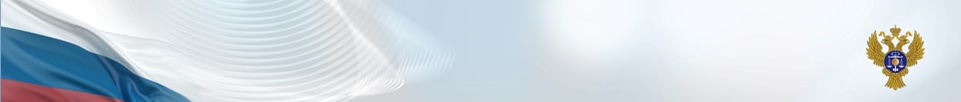 Казначейство России
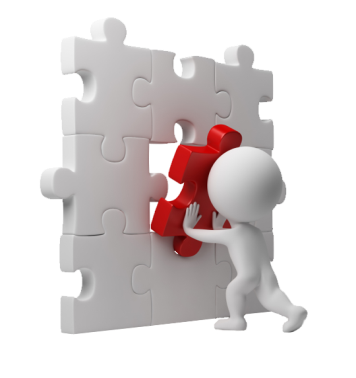 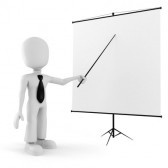 Слайд 16
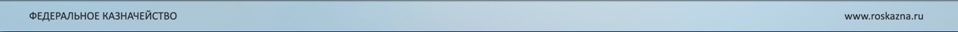 Операции по управлению остатками средств федерального бюджета на ЕКС
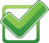 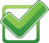 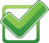 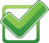 Слайд 17
Сводная информация о размещении средств федерального бюджета на банковских депозитах за 2008 - 2014 гг.
по состоянию на 26.09.2014г.
Слайд 18
Информация о предоставлении бюджетных кредитовпо состоянию на 26.09.2014г.
Объем бюджетных кредитов, возвращенных в федеральный бюджет, составляет 310 586,58 млн. рублей.
Подлежит возврату –  65 990,93 млн. рублей.
17,52%
Доходы от предоставленных бюджетных кредитов, уплаченные в федеральный бюджет, составляют 259,66 млн. рублей.
Ожидается к зачислению в федеральный бюджет – 4,97 млн. рублей.
Слайд 19
Рейтингирование  субъектов Российской Федерации (муниципальных образований)
Слайд 20
Рейтингирование  субъектов Российской Федерации (муниципальных образований)
Слайд 21
Операции по покупке (продаже) иностранной валюты
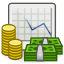 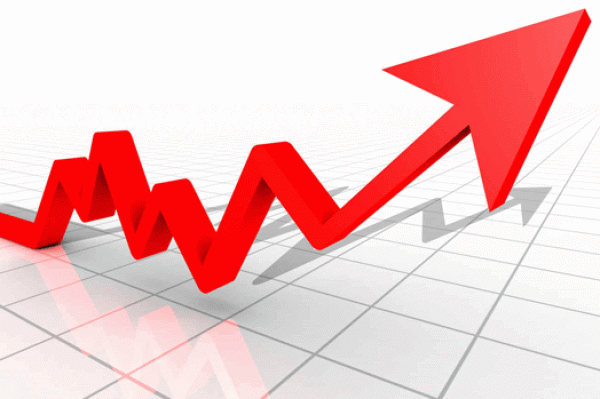 Слайд 22
Схема проведения операций по сделкам репо не на
организованных торгах при участии Банка России
Гос. ценные бумаги
Реестр заявок, реестр договоров
Минфин России
Казначейство 
России
Параметры отбора, ставка отсечения
Отчет
6
Банк России
Предложения о покупке
Банк России
1
3
Ставка отсечения
Свод заявок
Исполнение сделок
4
Проведение торгов
5
2
Заявки на продажу (лимит)
Торговый механизм  Биржи/ИПТС
(Биржа, Депозитарий, НКО, Клиринговая организация)
Средства бюджета
Кредитные
организации
Исполнение сделок
5
Слайд 23
Комплексная модель управления ликвидностью средств на ЕКС
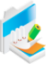 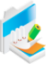 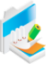 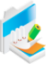 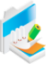 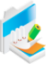 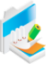 Слайд 24
Комплексная модель управления ликвидностью средств на ЕКС
Управление ликвидностью –  Казначейство России
Единый казначейский счет
(банковский счет)
Банковский счет УФК
Банковский счет УФК
Казначейский счет  (Единый счет федерального бюджета)
Казначейские счета (Единые счета регионального бюджета)
Казначейские счета  (Единые счета местного бюджета бюджета)
Казначейские счета (Единые счета ГВФ)
Управление ликвидностью – субъект РФ
Управление ликвидностью – муниципальное образование
Управление ликвидностью - ГВФ
Управление ликвидностью – Казначейство России
Слайд 25
Этапы внедрения комплексной модели по управлению ликвидностью средств на ЕКС
2-й этап
3-й этап
1-й этап
Слайд 26
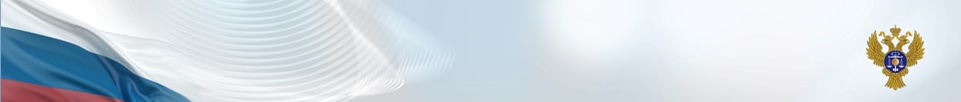 СПАСИБО ЗА ВНИМАНИЕ!
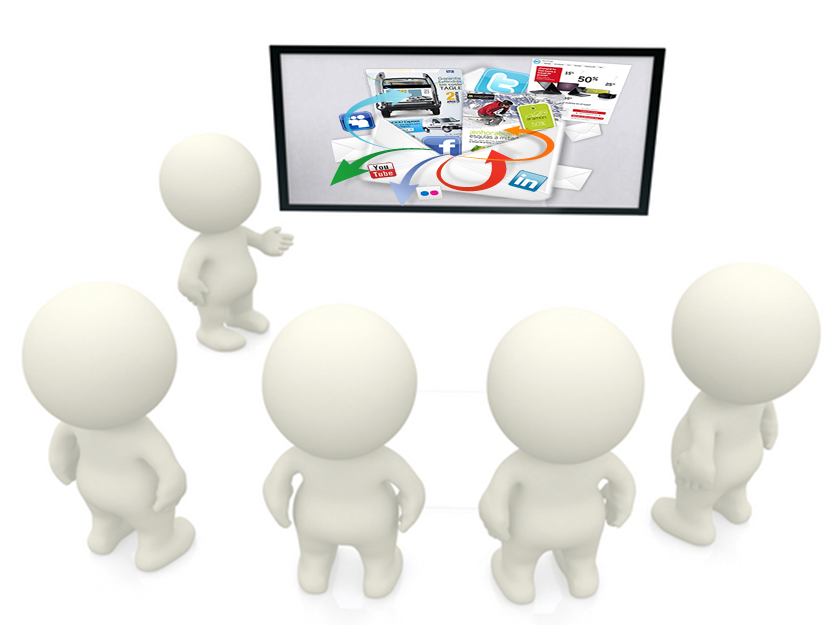 С.Е. Прокофьев
E-mail: sprokofiev@roskazna.ru
Слайд 27
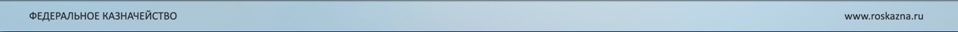